Understanding Dementia Course
        What is dementia?
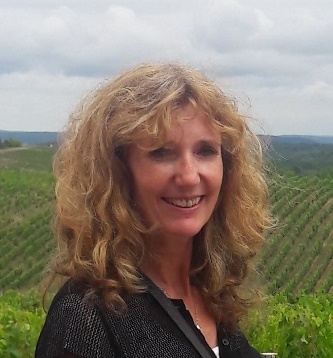 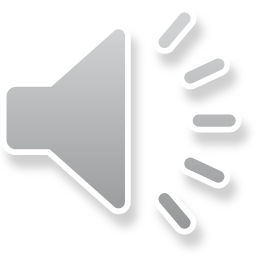 Dr. Jacqui Hussey, Consultant Psychiatrist
So…what is dementia?
Dementia is a general term used to describe a group of conditions which affect memory

People may find it harder to remember things and develop other problems with their thinking

These make it more difficult to cope with their day to day life

In dementia these problems get worse - or are 'progressive’. 
They are not a normal part of ageing.
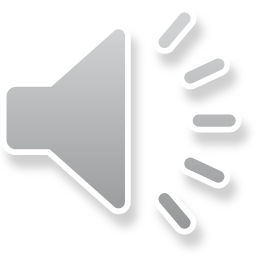 There are many different types 
of dementia
Dementia commonly starts with memory problems, but a person with dementia can also find it hard to:

Plan and carry out day-to-day tasks
Communicate with others
Cope with changes in their mood, ability to make decisions, or you may see changes in their personality
Live independently - as dementia is 'progressive’, they will become more dependent on others to help them as time goes on
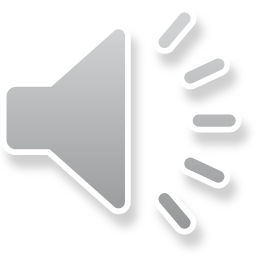 How common is dementia?
It currently affects more than 850,000 people in the UK 

It becomes more common as we get older, so:
At the age of 65, about 2 in every 100 people will have dementia
By the age of 85, about 1 person in every 5 will have some degree of dementia

Dementia can sometimes affect younger people and can run in families, although this is less common.
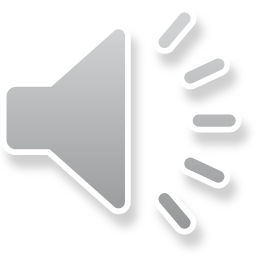 Is it normal ageing or dementia?
There is a ‘normal’ level of cognitive decline associated with ageing

Cognitive abilities peak at different ages
Processing speeds: age 19
Short-term memory: late 20’s
Understanding emotional states: late 40’s – 50’s

Dementia may be diagnosed if a person is scoring below 
the normal range for their age on a number of cognitive screening tests
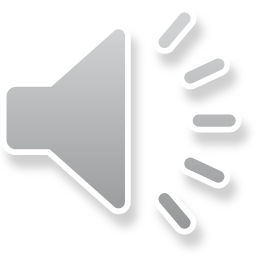 Many of us have 
some experience of dementia…
24.5 million people in the UK, 38 per cent of the population, know a family member or friend with dementia.
Source: Alzheimer’s Society March 2016

But if you’ve met one person with dementia……..
You’ve met one person with dementia

Remember - the person you are caring for is not the same as someone else’s relative or friend, and their dementia may develop in a very different way.
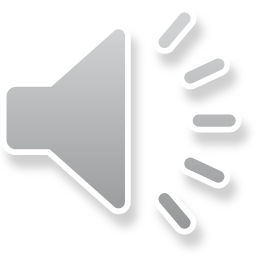 Changing attitudes 
to dementia
Today dementia is usually diagnosed early

We can often provide successful interventions to support the person with dementia and their family, and sometimes treatments to slow the decline

Dementia often means having to make some lifestyle changes 

That said - many people live well with dementia.
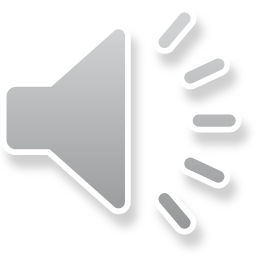 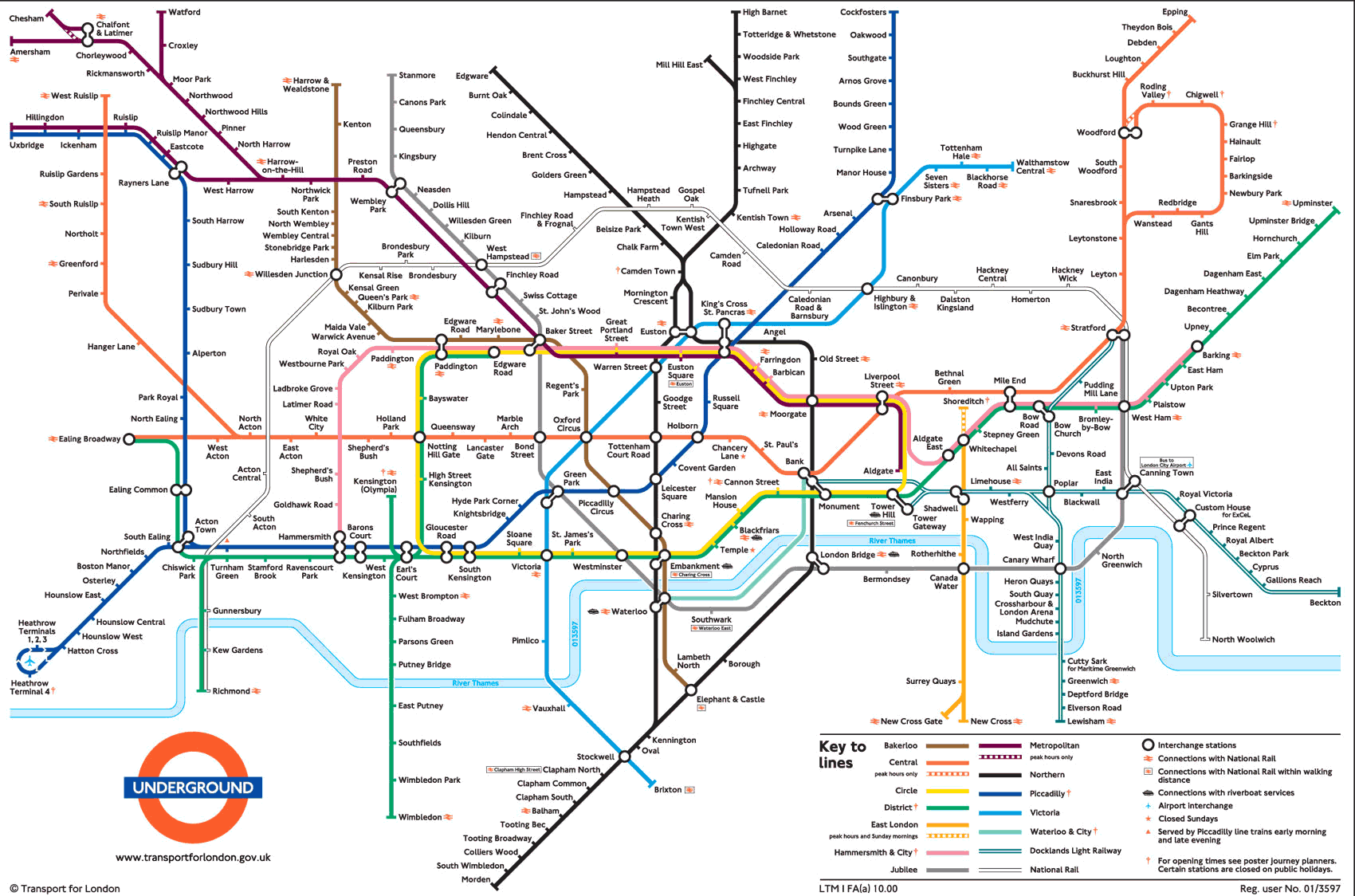 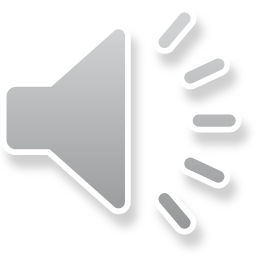 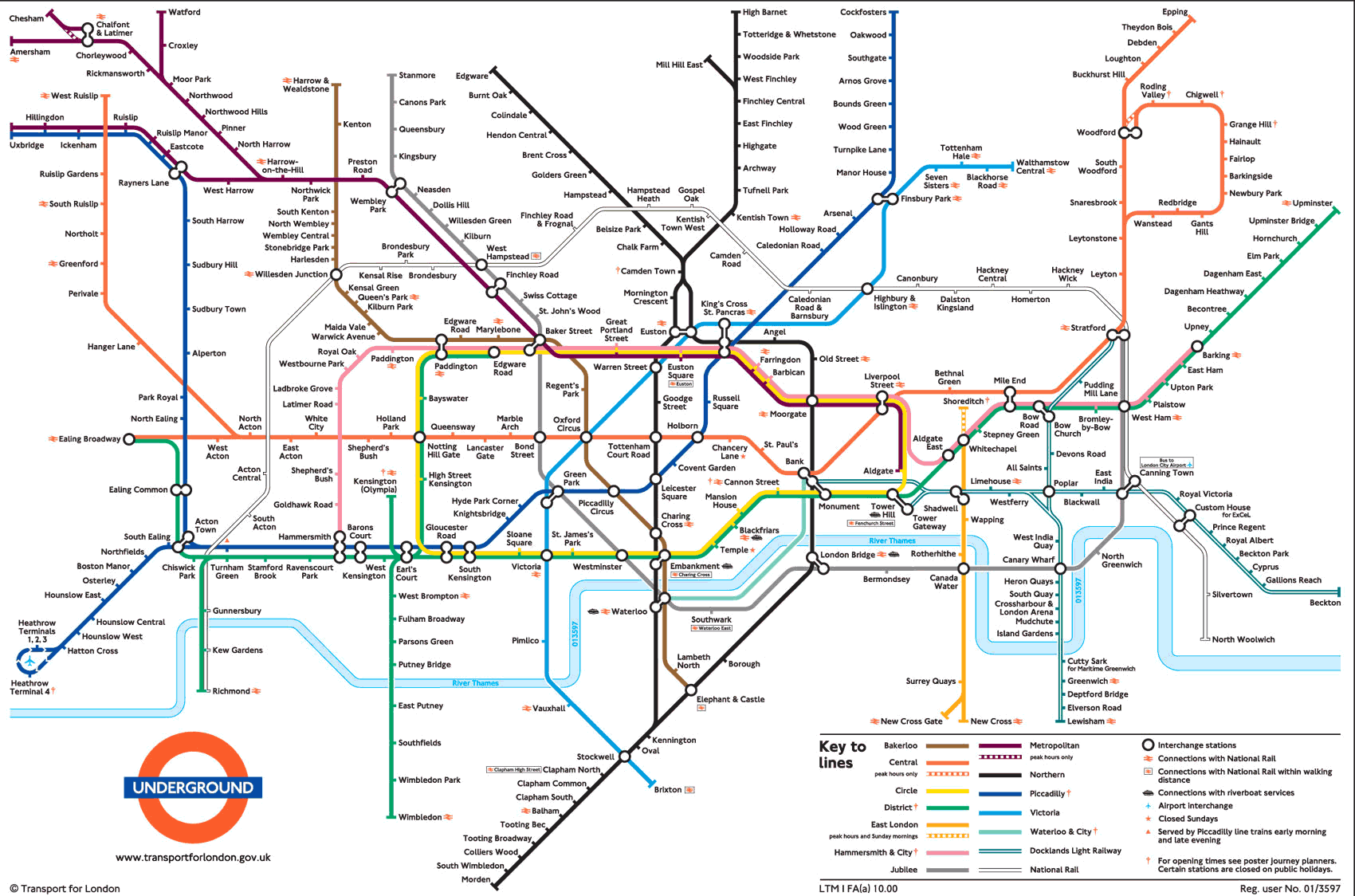 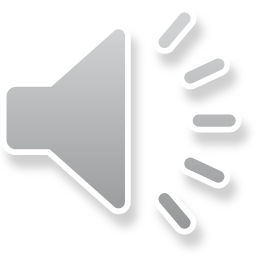 Alzheimer’s society Brain tour How does the brain work?
Alzheimer’s Society have created a video called How does the brain work?








3 ways you can watch the video
Search for ‘How does the brain work?’ on YouTube, or
Follow this link on your internet browser: youtu.be/lUYT8sZ4l18, or
Go to the next slide, and click the middle button
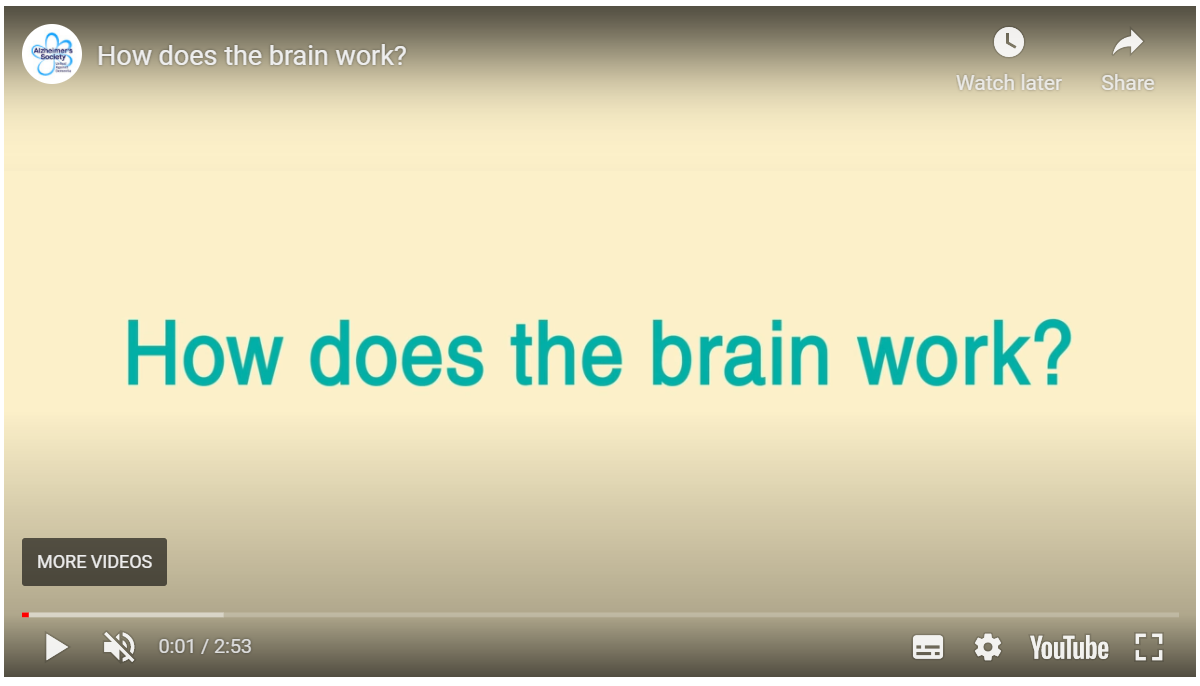 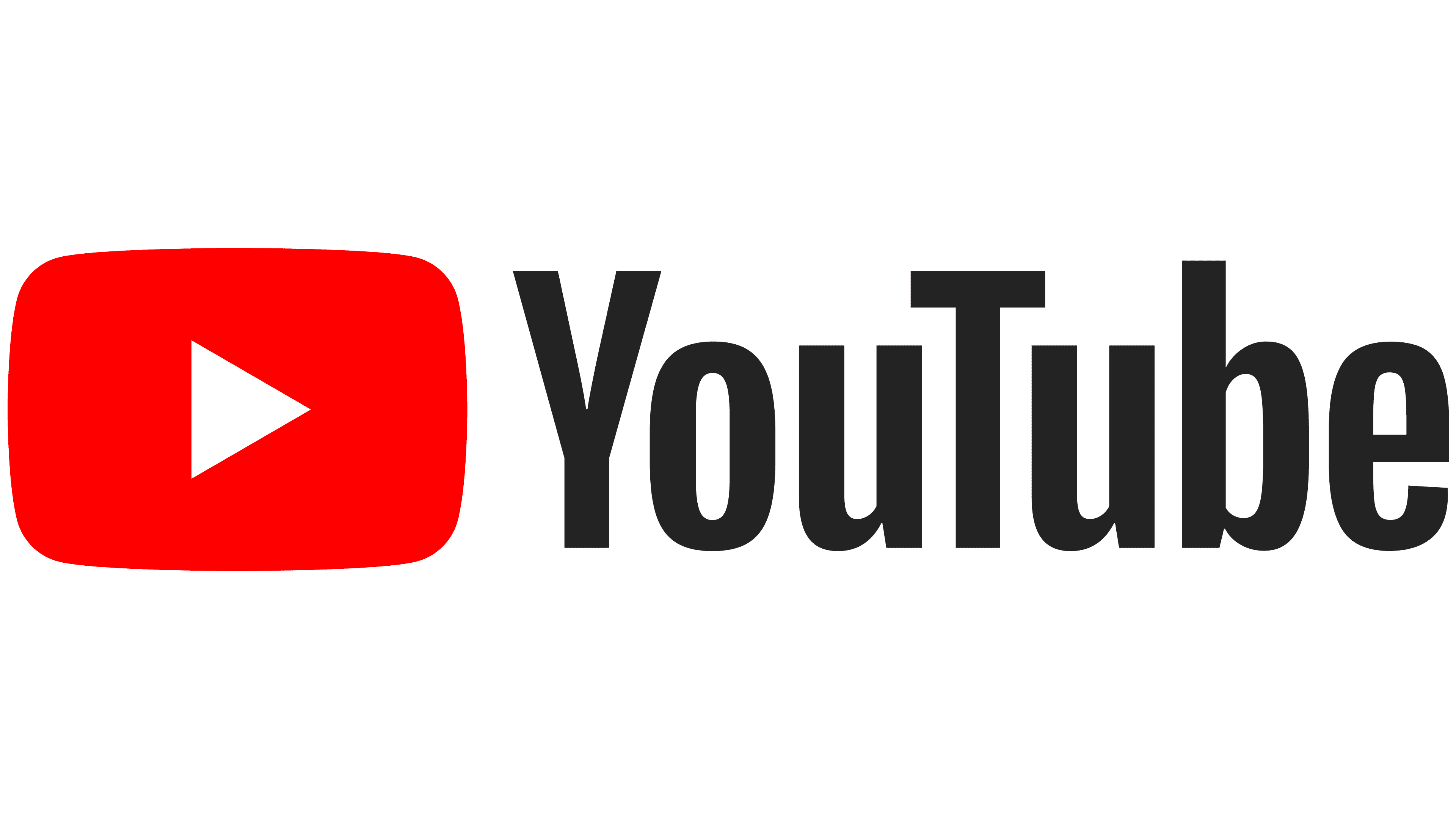 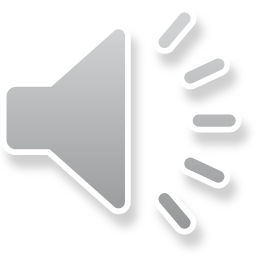 Front lobes
Decision-making
Problem solving Planning, Behaviour
Parietal lobes
Sensory information
Space
Size
Movement
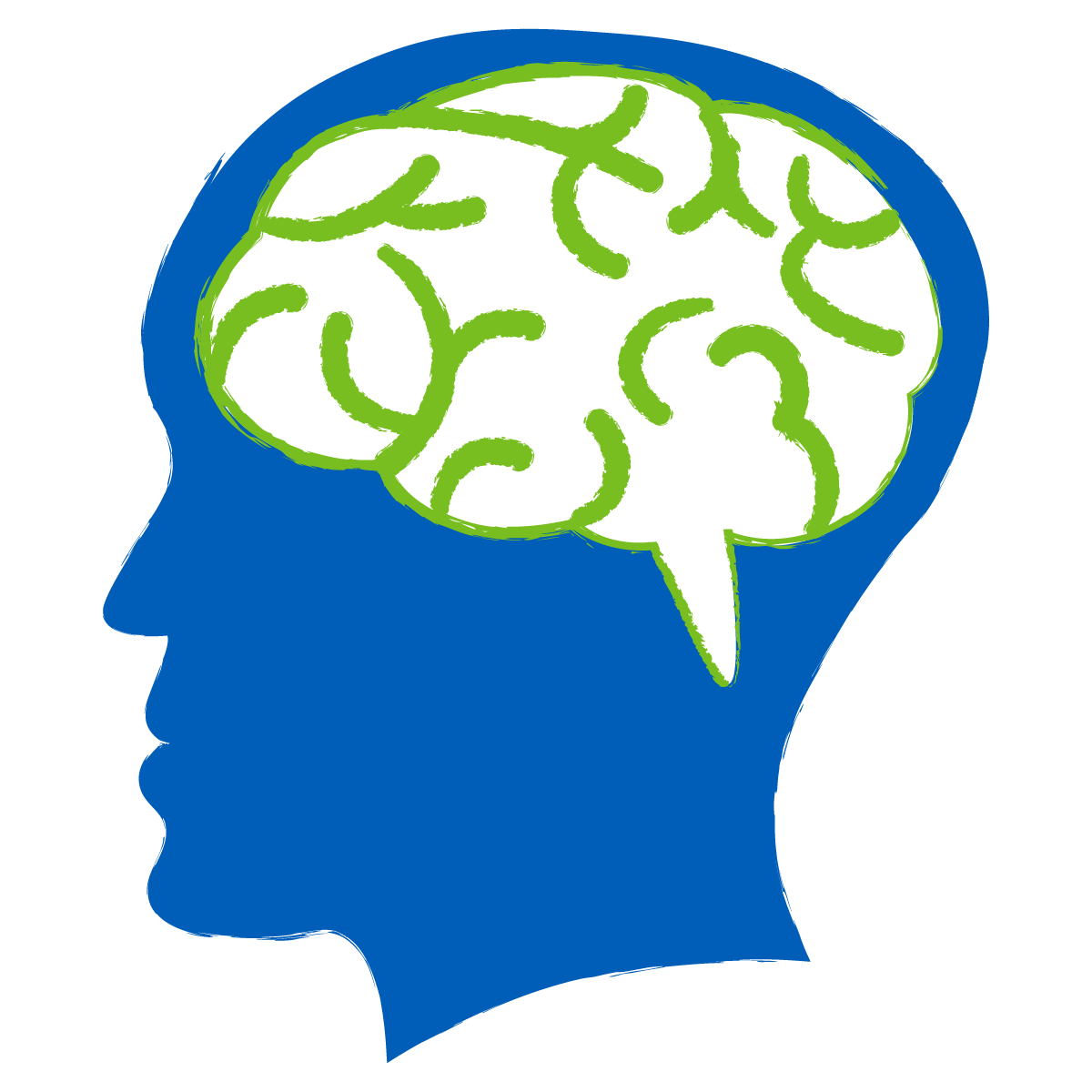 Temporal lobes
Memory
Hearing
Language
Occipital lobes
Visual information
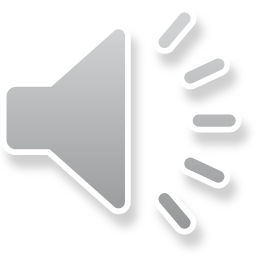 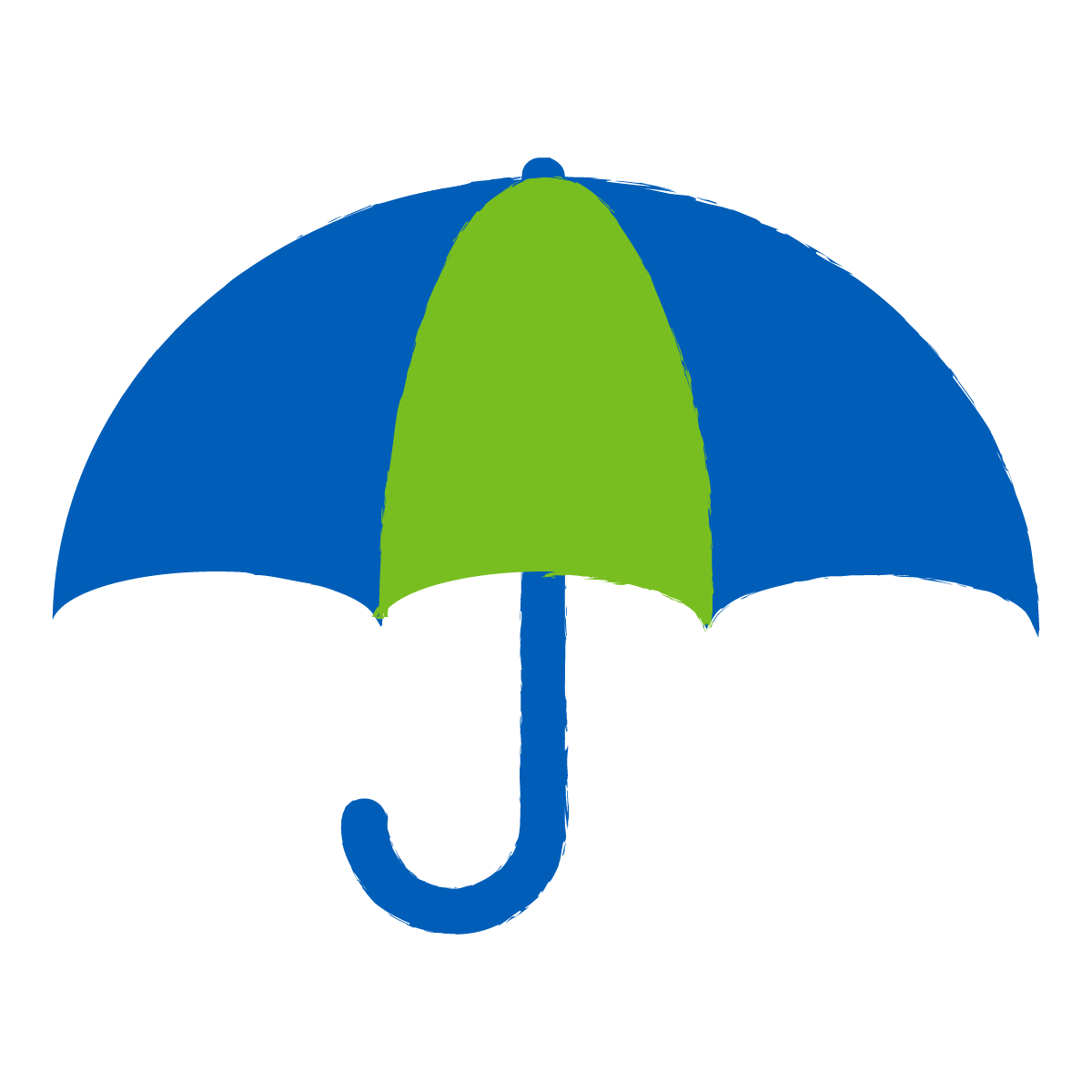 Dementia
Dementia with Lewy Bodies 
4%
Mixed Dementia Vascular/ Alzheimer’s 
10%
Alzheimer’s Dementia 62%
Parkinson’s Disease 
Dementia 
2%
Other Dementias 
3%
Fronto- Temporal Dementias 2%
Vascular Dementia 
17%
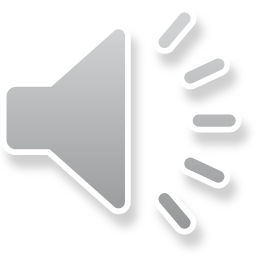 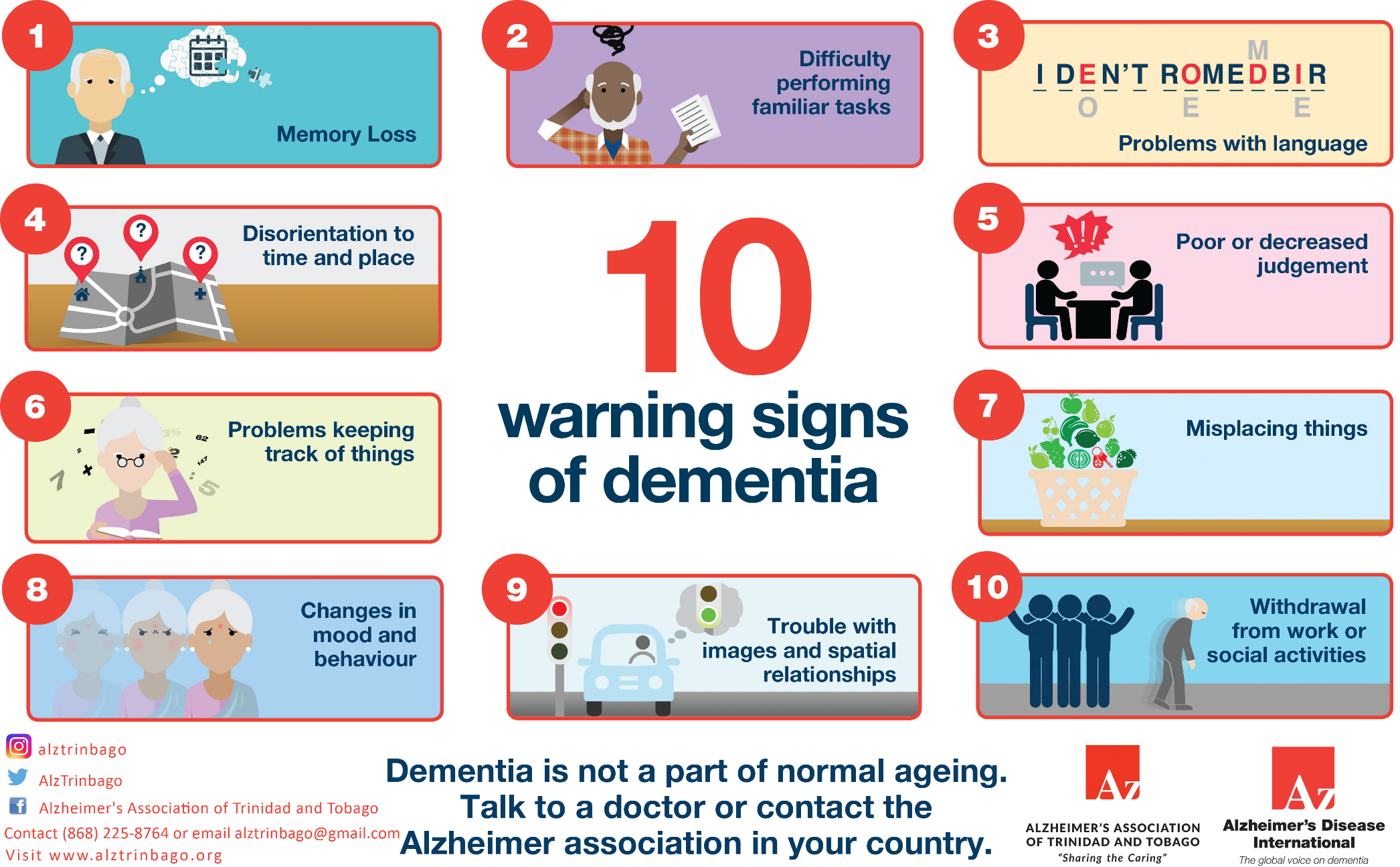 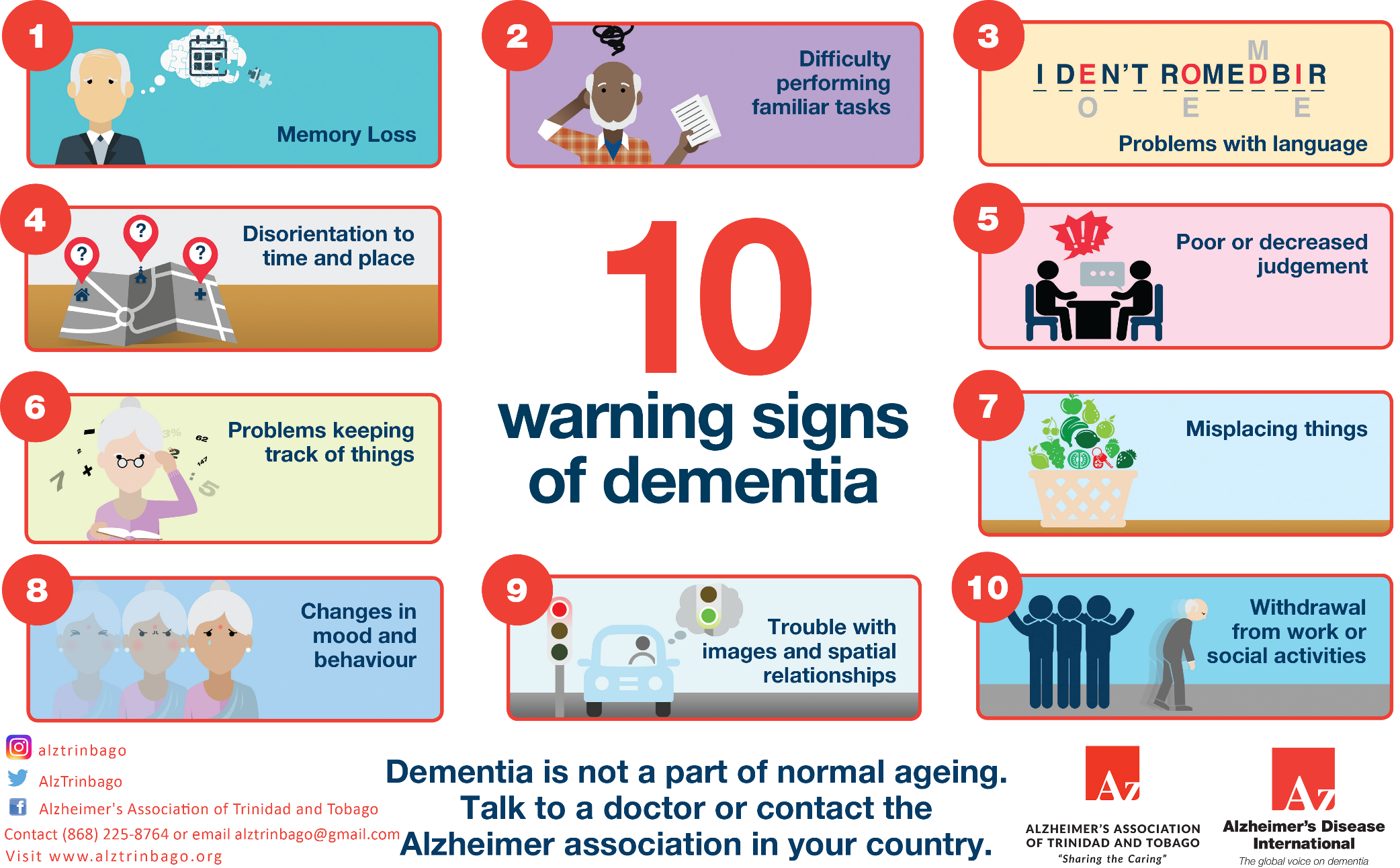 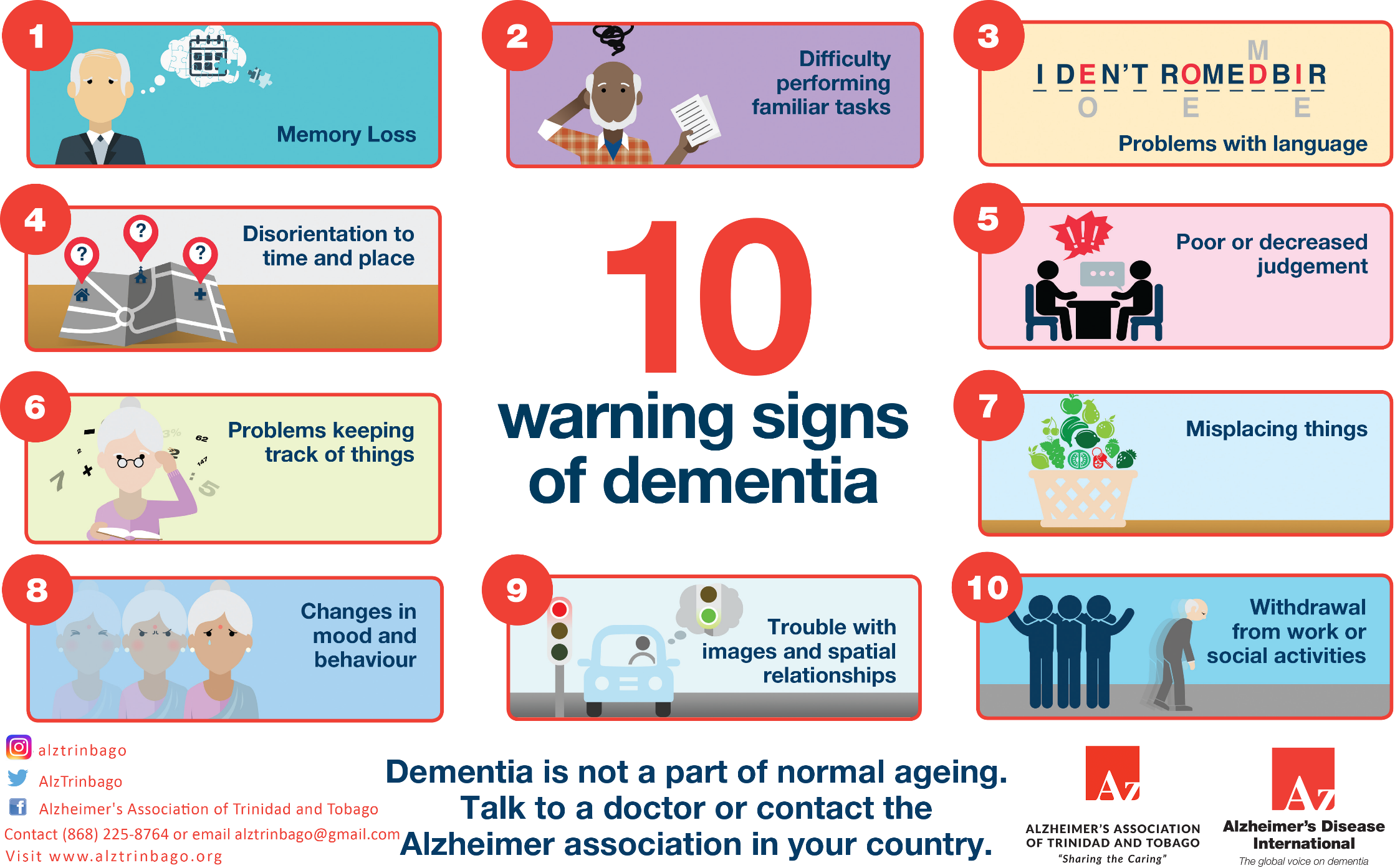 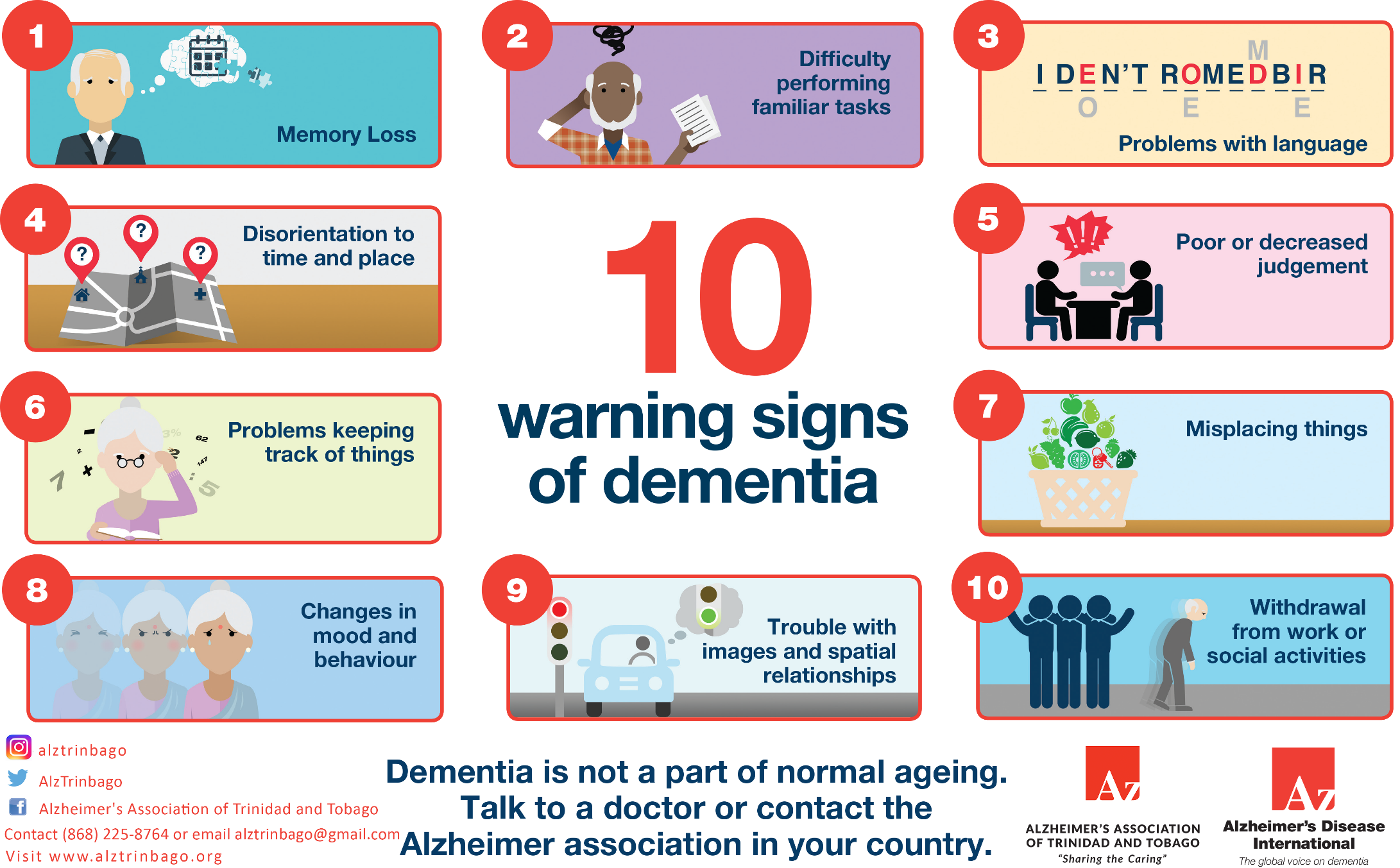 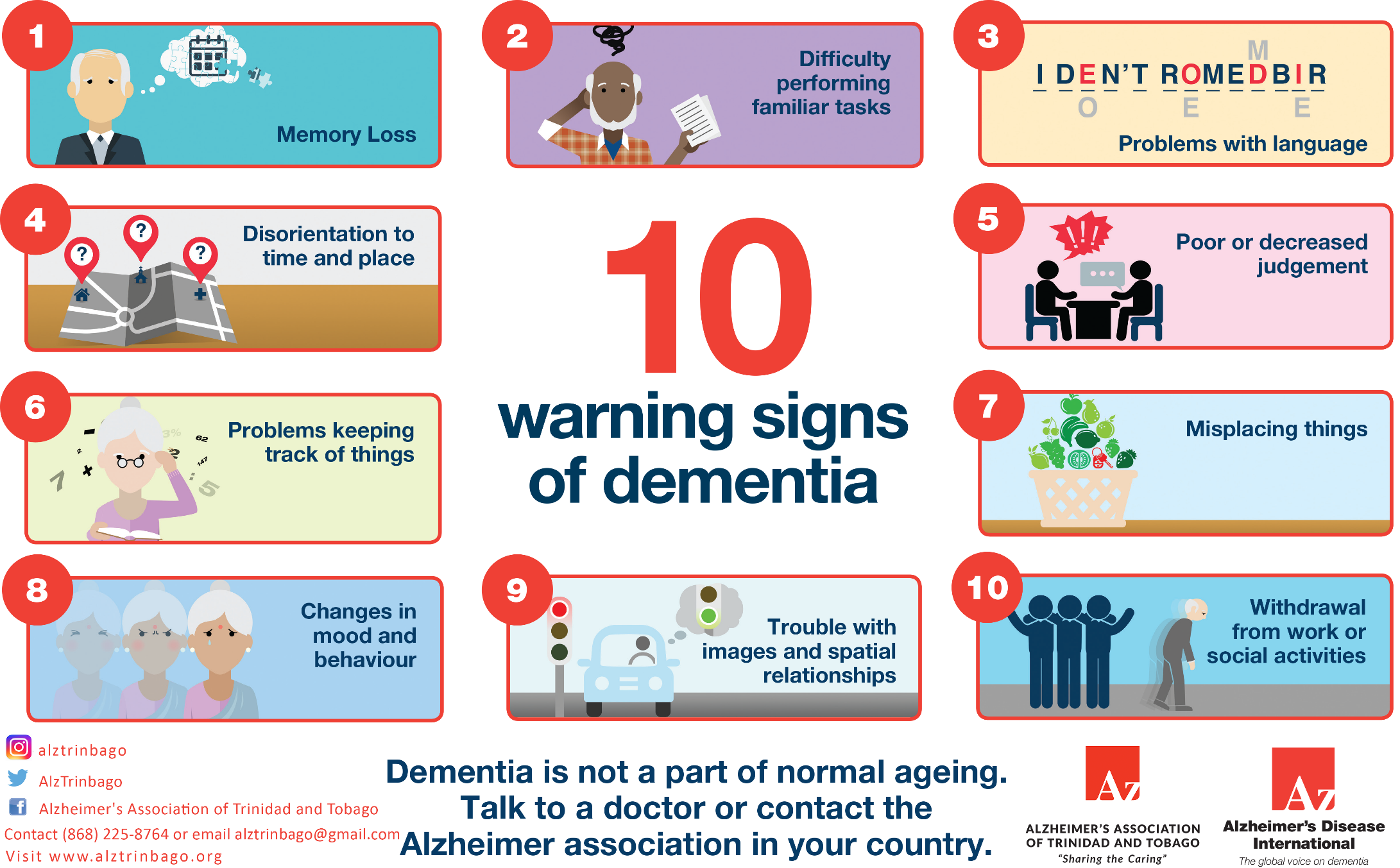 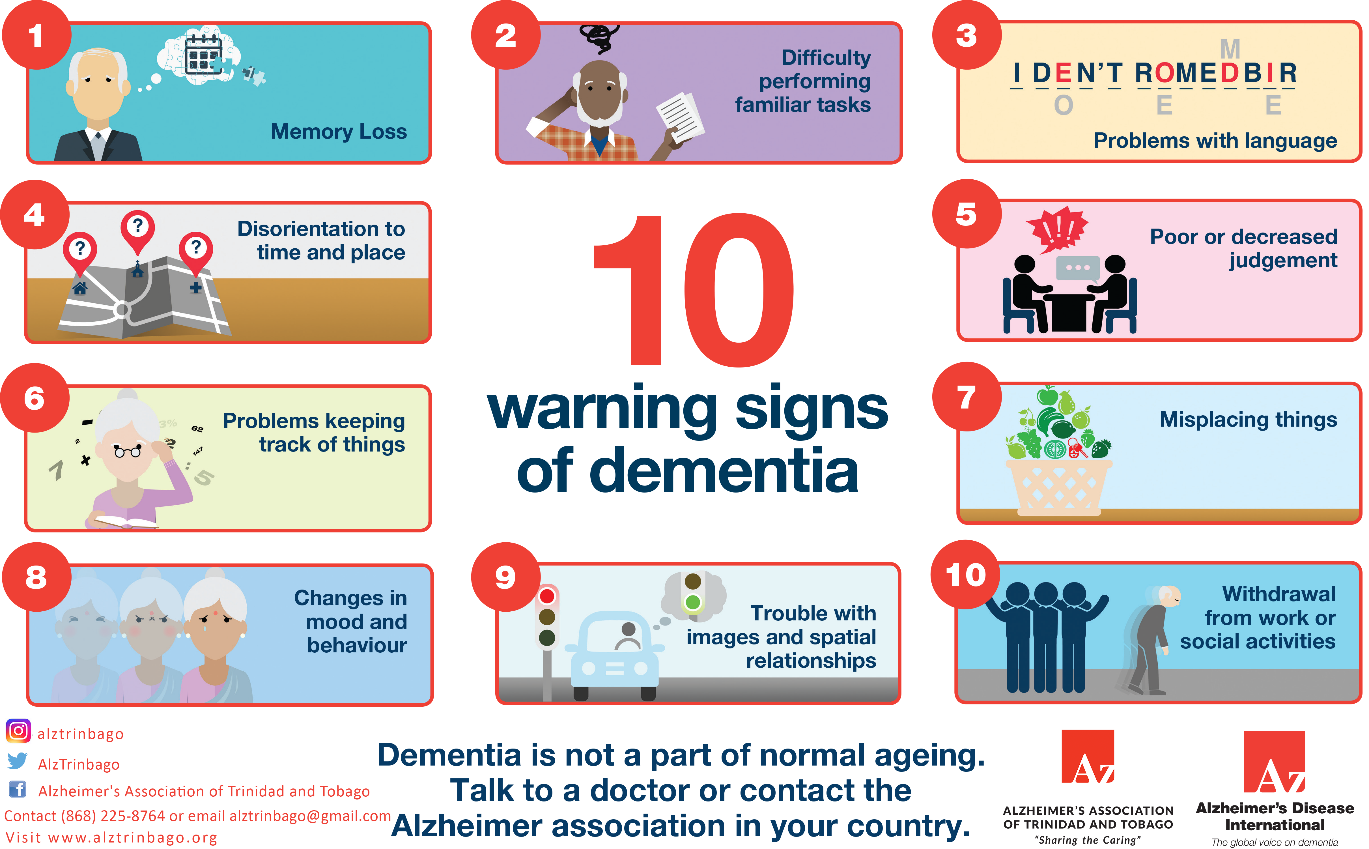 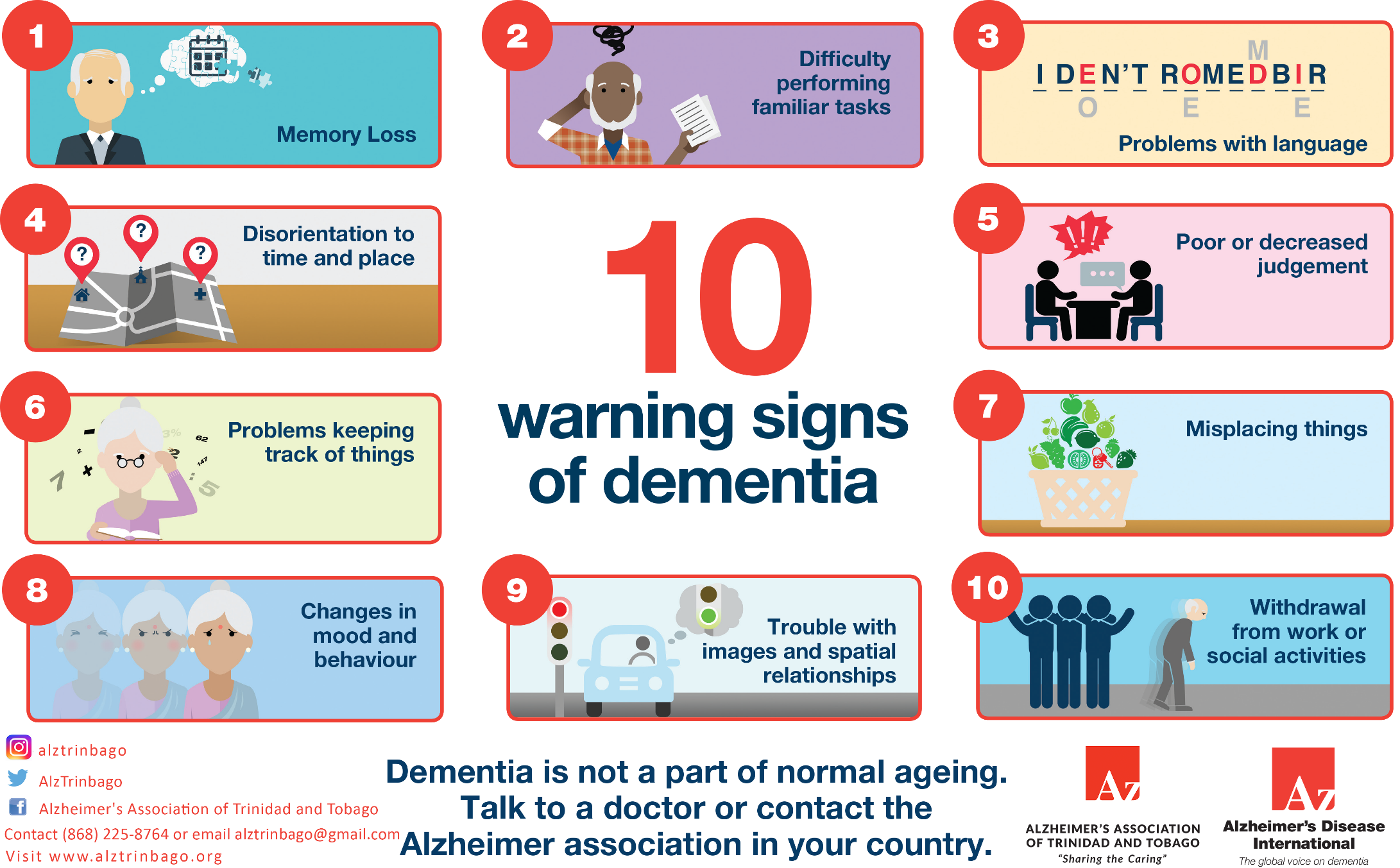 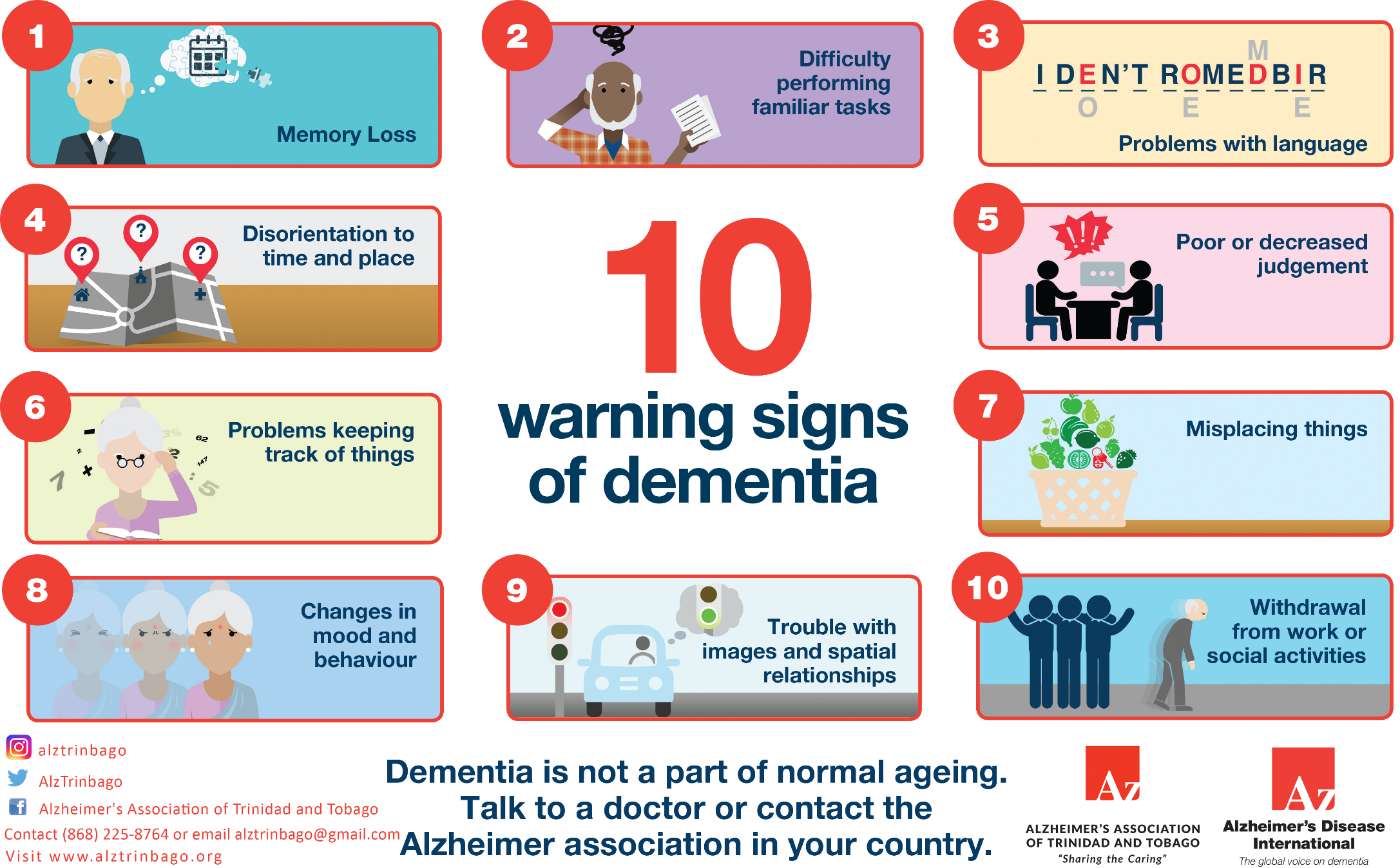 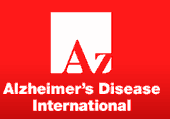 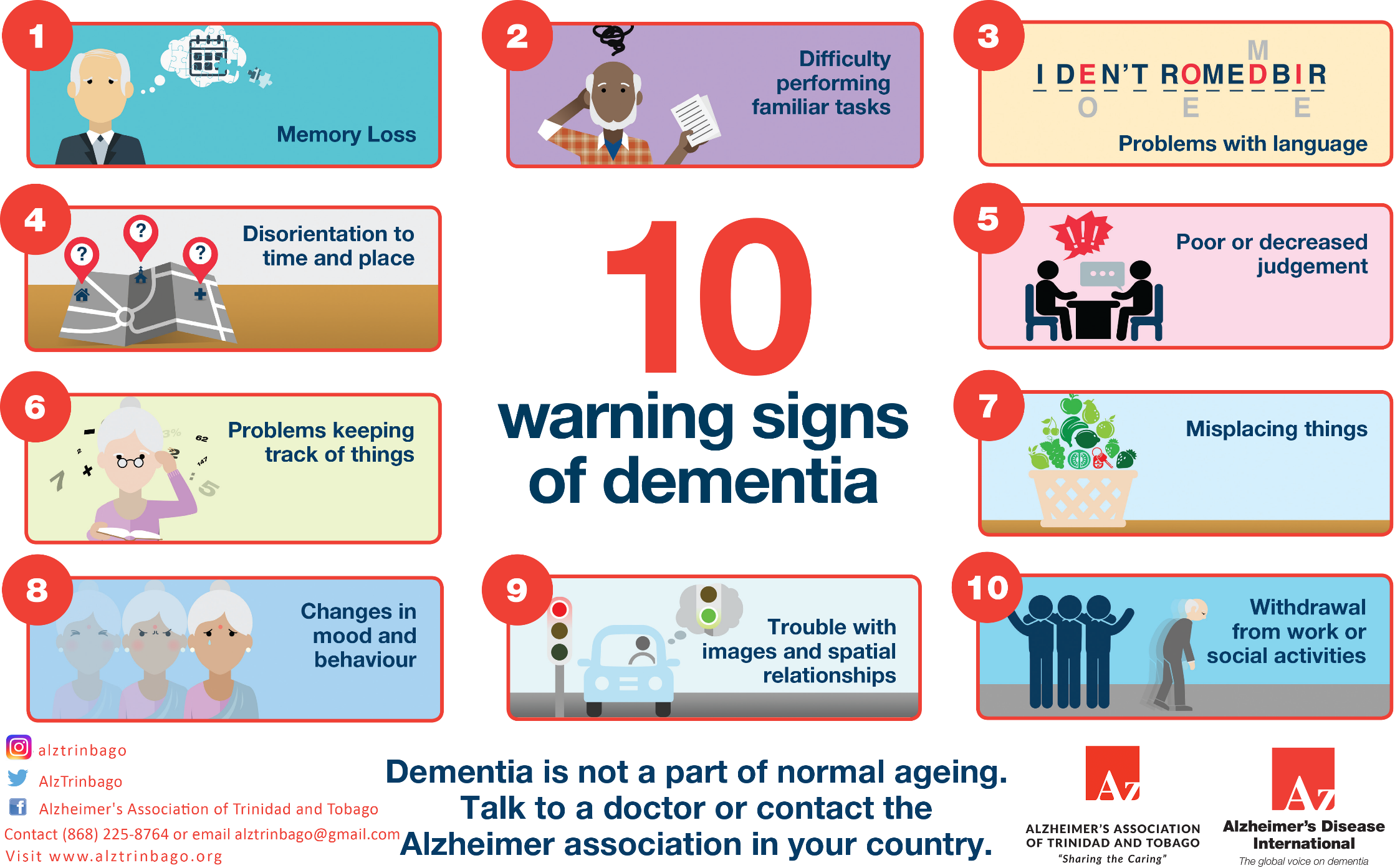 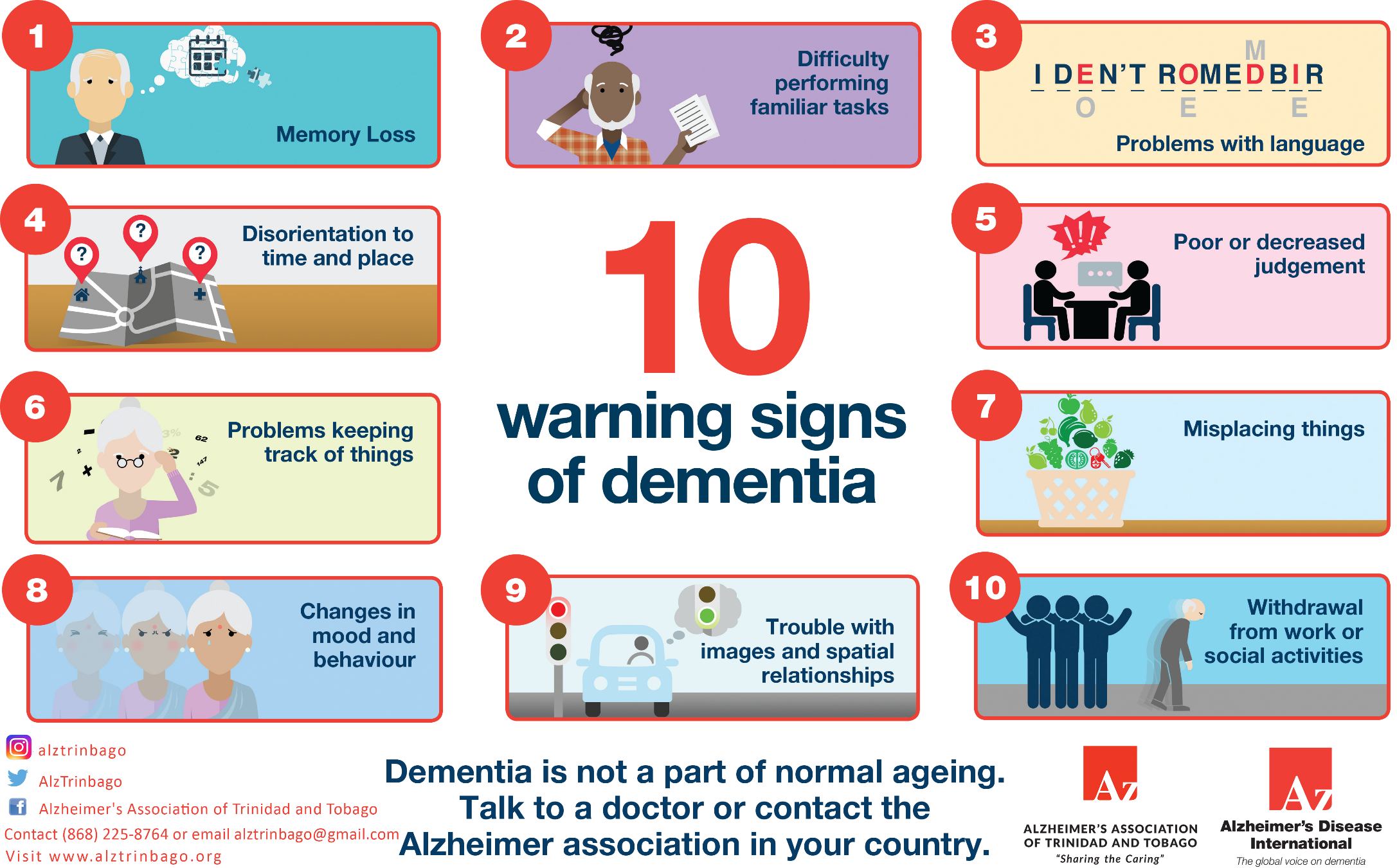 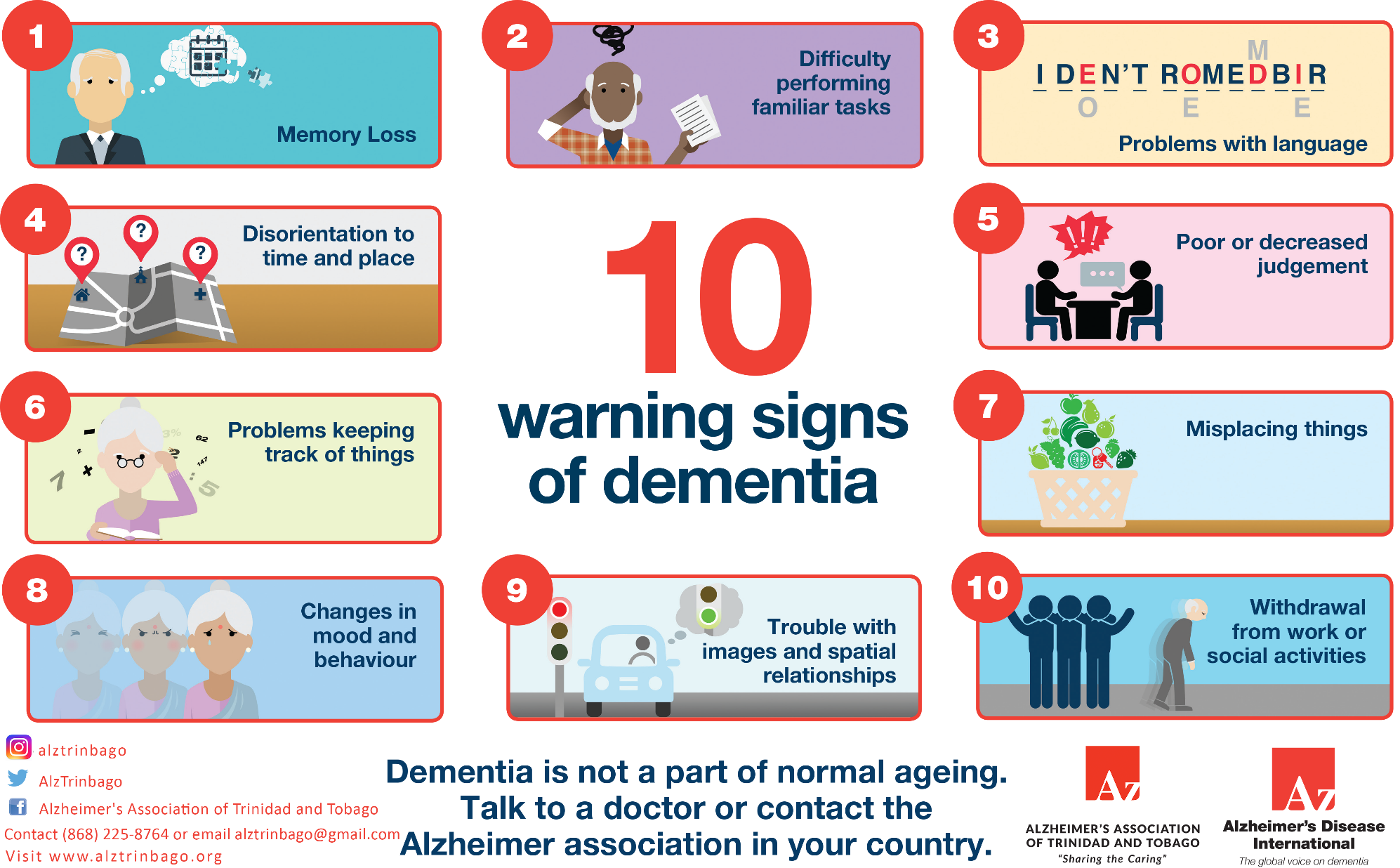 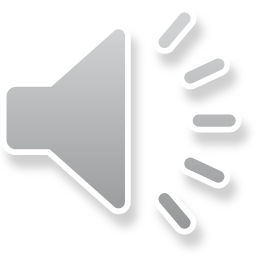 Source: Alzheimer’s Disease International
To diagnose, there must be a minimum of 2 of the following symptoms:
Memory problems / repetitive / losing things / forgetting events / getting lost

Problems in Reasoning & performing Complex Tasks managing finances / understanding safety risks / poor planning & decision-making

Impaired Visuospatial abilities - in recognising faces & objects / finding objects in clear view / putting clothes on the right way

Impaired Language functions - finding words / reading / spelling

Changes in Personality & Behaviour uncharacteristic mood changes / agitated / apathetic / compulsive / unconcerned about others.
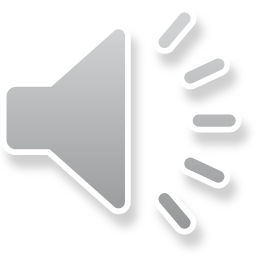 …and dementia is only diagnosed
when these symptoms:
Interfere with the person’s ability to function at work or in their usual activities 

represent a change i.e. a decline from how that person was before

are not explained by a temporary illness causing a delirium

are not explained by a psychiatric illness such as depression
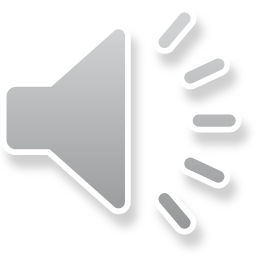 Who is at risk from dementia?
Any of us can develop a dementia but it is not a natural or inevitable consequence of ageing. Some medical conditions can make it more likely.. These include: 

Parkinson’s disease
Strokes and heart disease
High blood pressure and high cholesterol levels
Type 2 diabetes mellitus

It is important to try to treat and manage these risk factors, particularly high blood pressure and diabetes. 
It may also help, in the mid-life years, to manage any problems with hearing loss, obesity, social isolation and depression
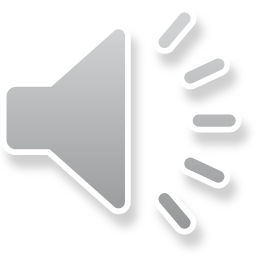 Lifestyle factors that can increase risk of various types of dementia
Smoking 
Drinking more than the safe limit of alcohol - more than 14 units per week 
Lack of physical activity 
Poor diet and being overweight 
Repeated head injuries, e.g. in boxers

The World Health Organisation recommends that stopping smoking, reducing alcohol intake, increasing exercise and a healthy, balanced diet (e.g. the Mediterranean-like diet is specifically recommended) can reduce the risk of dementia, especially if these changes are made in your 40s and 50s.
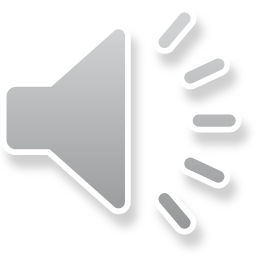 Is dementia inherited?
Dementia can be inherited, but usually isn’t. 

Most people who get dementia don’t have a family history – plus there’s a big difference between inheriting a gene which may slightly increase your chance of getting dementia (which can happen), and inheriting a gene which will definitely cause dementia (which is rare)
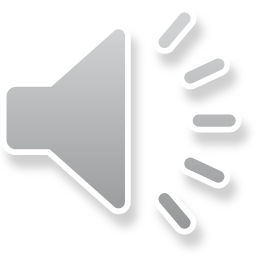 Genetics and Alzheimer’s disease
APOE4
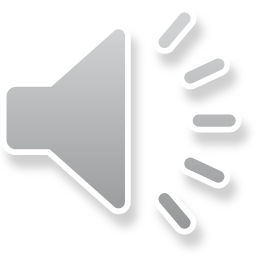 Apolipoprotein E
Genetics and dementia
Genes are involved in some rarer types of dementia and research in this area is growing all the time:
A rare form of young-onset dementia called familial Alzheimer’s disease can be passed on (only 1% of AD)
Around 20-50% of people with frontotemporal dementia have inherited it from a close family member
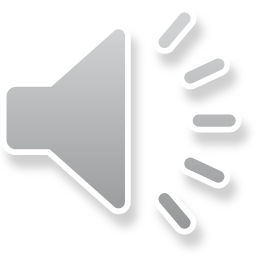 Genetics and dementia
Try not to worry if someone in your family has dementia. Even if there is a family link, it’s far more likely that you have inherited a ‘risk gene’ rather than one which will definitely cause dementia.
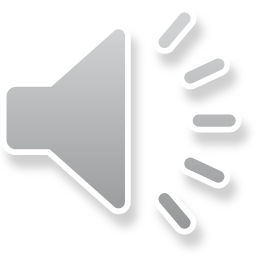 Break
      Questions and discussion
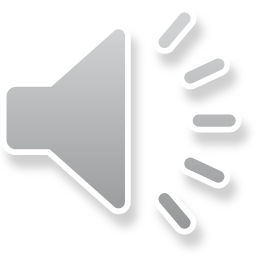